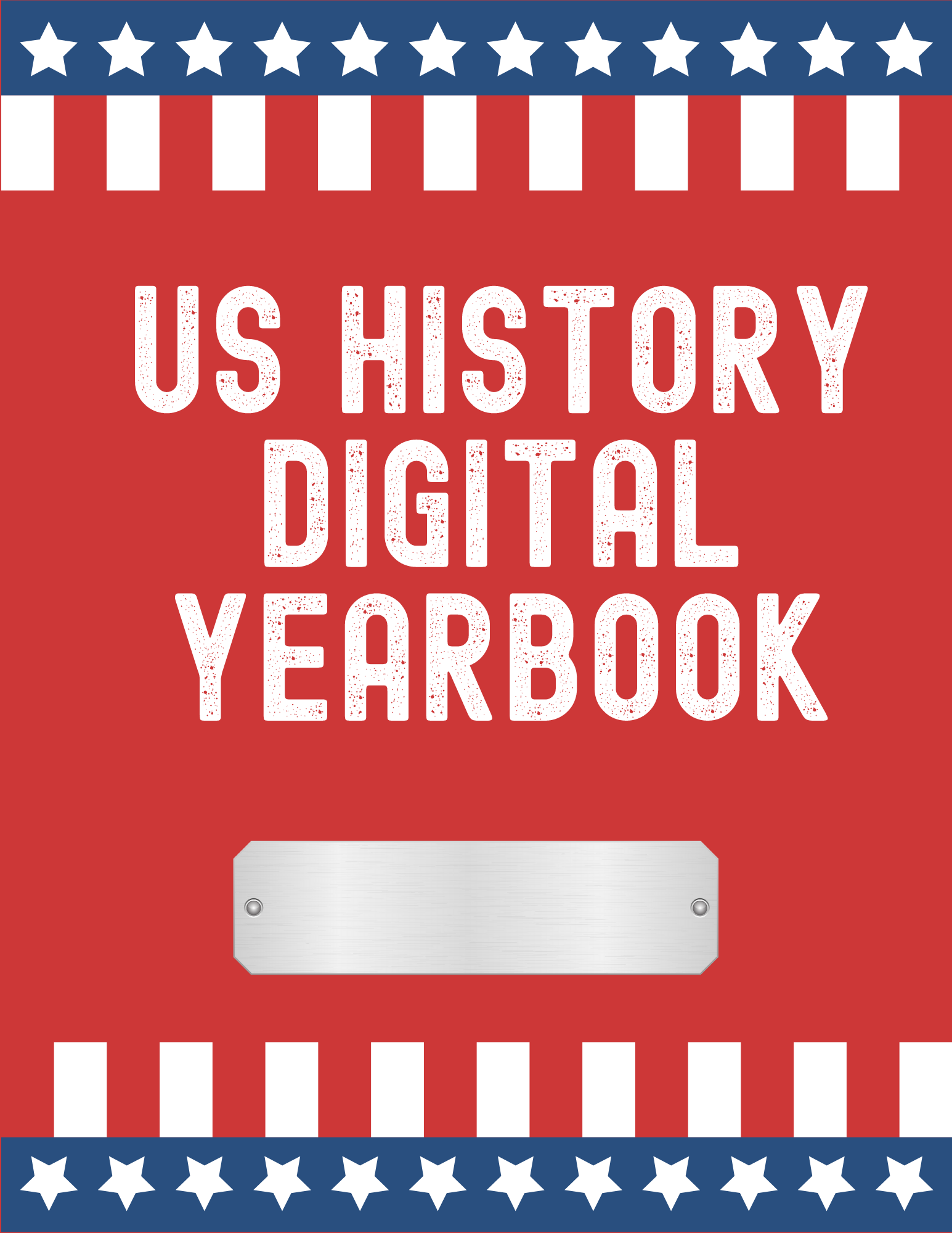 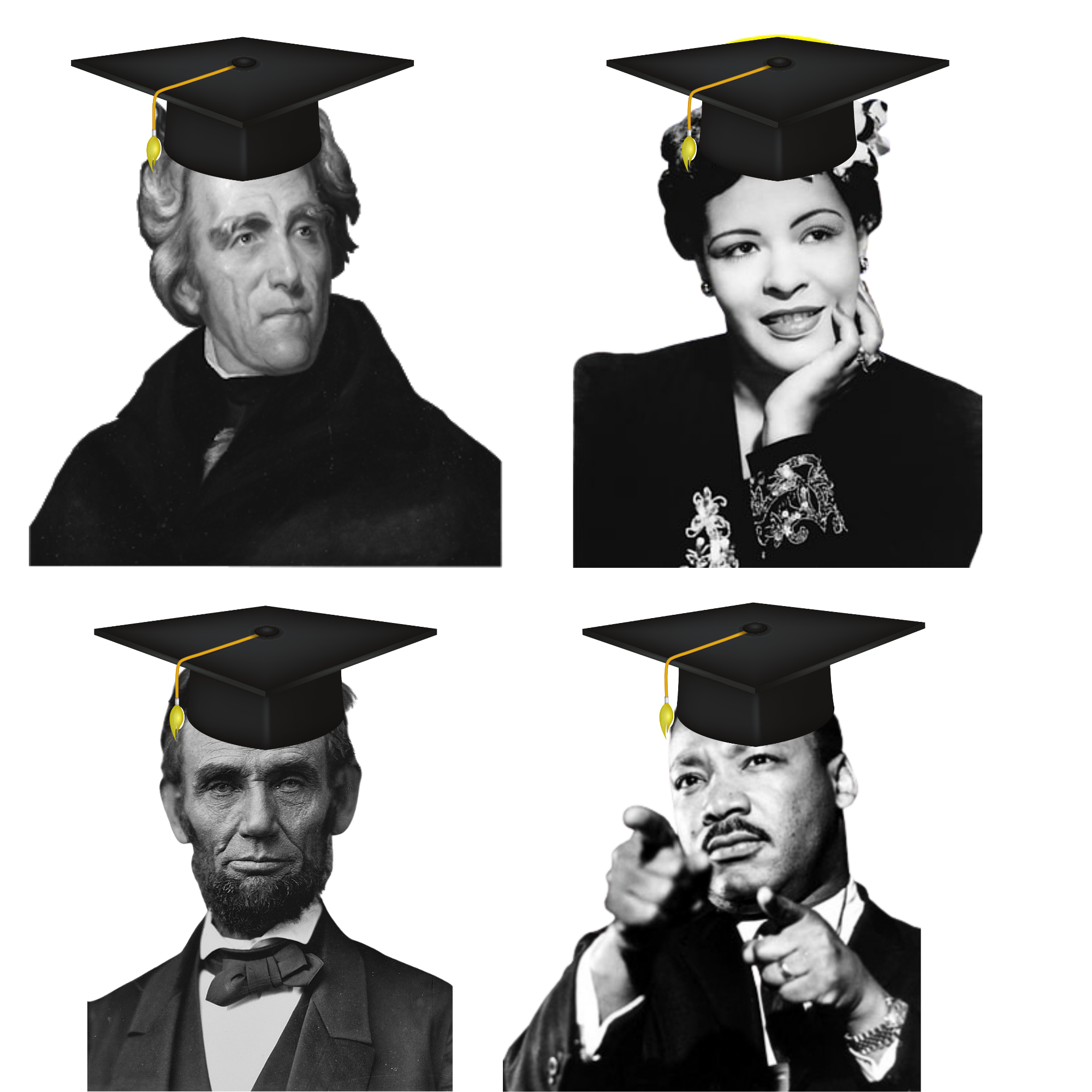 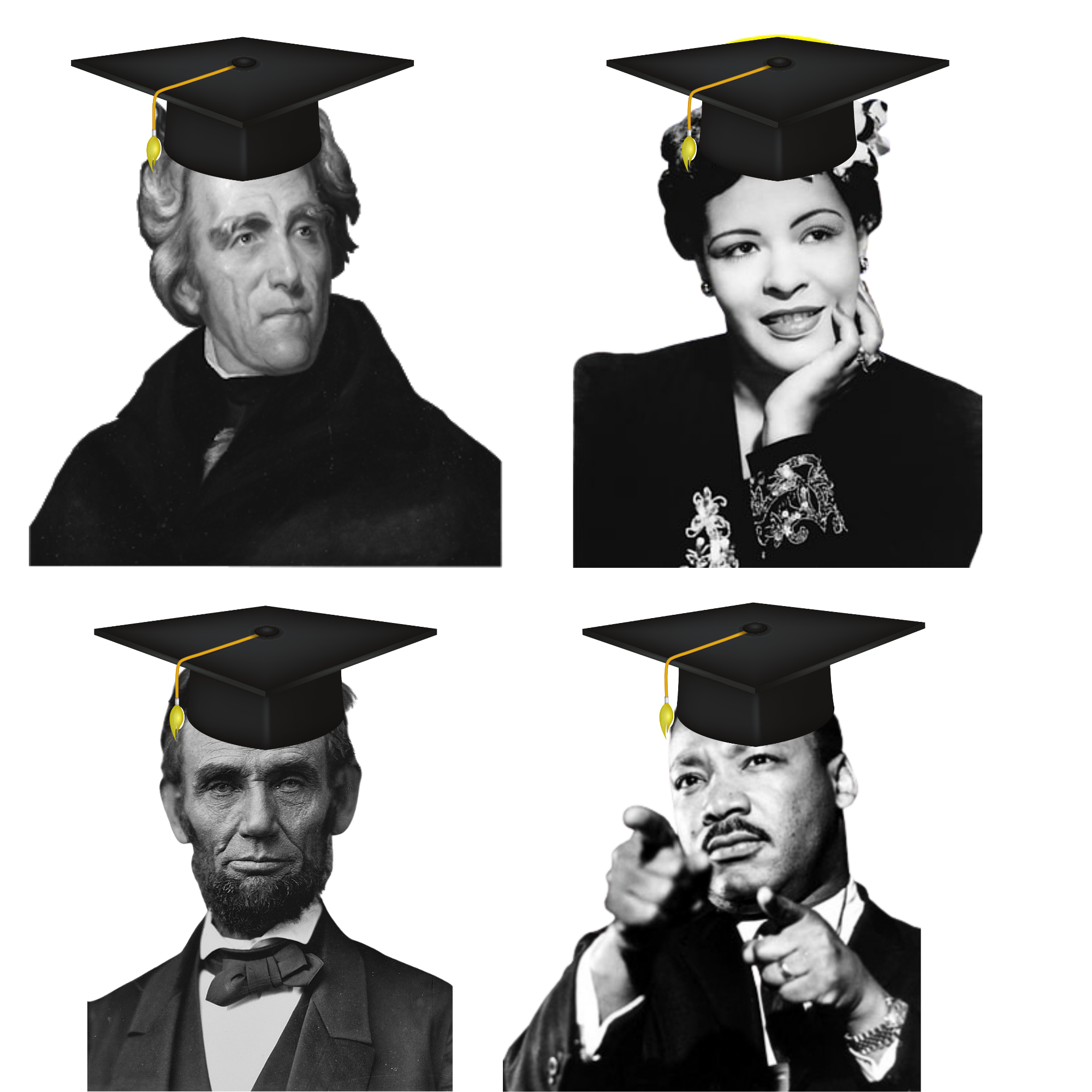 PROPERTY OF:
Your name
INSTRUCTIONS
YOU WILL BE CREATING A YEARBOOK TO REMINISCE ABOUT ALL THE GOOD TIMES (& BAD TIMES) OF US HISTORY:
Be creative & have fun, but also show what you have learned by including important factual information.
LETTER FROM THE EDITOR
EXPLAIN 3 - 4 MAJOR TRENDS HERE. A FEW IDEAS TO CHOOSE FROM ARE INCLUDED, BUT YOU CAN FEEL FREE TO CHOOSE ANY TRENDS YOU WANT THAT ARE NOT LISTED.
SENIOR SUPERLATIVES: MOST LIKELY TO...
NOMINATE A HISTORICAL FIGURE IN EACH CATEGORY: DESCRIBE -- BASED ON HISTORICAL INFORMATION -- WHY THEY EARNED THIS “AWARD”

THE LAST AWARD IS UP TO YOU. ANYTHING YOU WANT AS LONG AS YOU INCLUDE HISTORICAL EVIDENCE TO BACK THEIR NOMINATION.
STAR STUDENT MEMORIES
PICK A “STAR STUDENT” FROM EACH HISTORICAL PERIOD & DESCRIBE THEIR BEST MEMORY:

THIS SHOULD BE WRITTEN IN FIRST PERSON AND INCLUDE REFERENCES TO OTHER IMPORTANT PEOPLE, EVENTS & TERMS. BE THOROUGH IN YOUR INFORMATION, BUT YOU CAN BE CASUAL IN YOUR DICTION IF YOU WOULD LIKE.
CLUBS & ACTIVITIES
CREATE GROUPS FOR HISTORICAL FIGURES BASED ON COMMON INTERESTS AND ATTRIBUTES: EACH GROUP MUST HAVE AT LEAST 5 MEMBERS & A PRESIDENT & VP. 

EXPLAIN BRIEFLY WHY THE OFFICERS WOULD BE  LEADERS OF THE CLUB/GROUP.  YOU CAN JUST LIST THE OTHER MEMBERS WITHOUT DESCRIPTION.
NOTE FROM THE 
EDITOR-IN-CHIEF
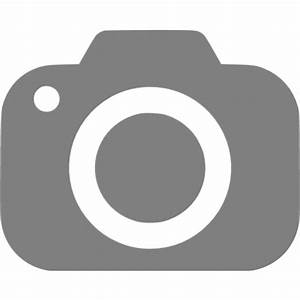 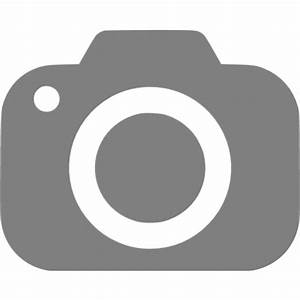 THE HOTTEST TRENDS
Explain 3 - 4 of the “hottest trends here”. A few ideas to choose from are included, but you can feel free to choose any trends you want that are not listed. ADD 2 IMAGES TO THE TOP OF THE PAGE.


Proper Roles of Government
Women’s Rights
Racial Equality
Making War & Peace
Territorial Expansion
Economic Trends
Cultural Trends
American Values
Political Parties
Literature and Art
SUPERLATIVES
NOMINATE A HISTORICAL FIGURE IN EACH CATEGORY

PASTE AN IMAGE OF THEM AND DESCRIBE -- BASED ON HISTORICAL INFORMATION -- WHY THEY EARNED THIS “AWARD”

THE LAST AWARD IS UP TO YOU. ANYTHING YOU WANT AS LONG AS YOU INCLUDE HISTORICAL EVIDENCE TO BACK THEIR NOMINATION.
NOTE: you may NOT use the same historical figures for each section. Feature someone new!
ADD IMAGES ANYWHERE YOU SEE THE SYMBOL
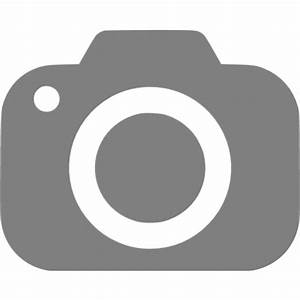 SUPERLATIVES
Explain why they were nominated for this category.
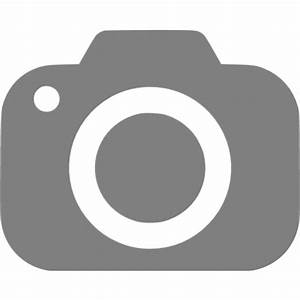 MOST AWESOME ALL AROUND
Explain why they were nominated for this category.
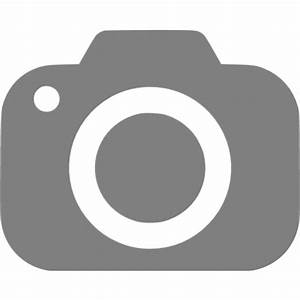 MOST LIKELY TO GET IN TROUBLE
Explain why they were nominated for this category.
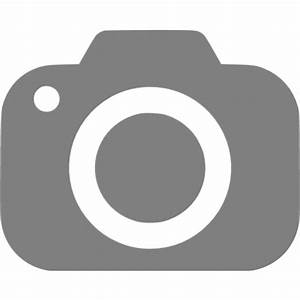 LEAST LIKELY TO SUCCEED
SUPERLATIVES
Explain why they were nominated for this category.
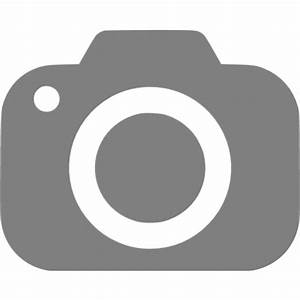 YOUR OWN CATEGORY
Explain why they were nominated for this category.
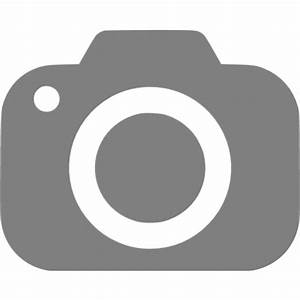 YOUR OWN CATEGORY
Explain why they were nominated for this category.
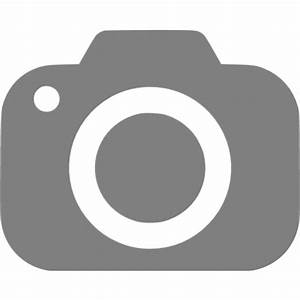 YOUR OWN CATEGORY
STAR STUDENT MEMORIES
PICK A “STAR STUDENT” FROM EACH MAJOR HISTORICAL PERIOD & DESCRIBE THEIR “BEST MEMORY”

THIS SHOULD BE WRITTEN IN FIRST PERSON AND INCLUDE REFERENCES TO OTHER IMPORTANT PEOPLE, EVENTS & TERMS

BE THOROUGH IN YOUR INFORMATION, BUT YOU CAN BE CASUAL IN YOUR DICTION IF YOU WOULD LIKE.
NOTE: you may NOT use the same historical figures for each section. Feature someone new!
ADD IMAGES ANYWHERE YOU SEE THE SYMBOL
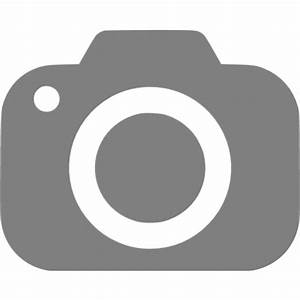 STAR STUDENT 
MEMORIES
Describe their best memory here… (should be in first person as they witnesses/experienced it)
Select from 1492 - 1754
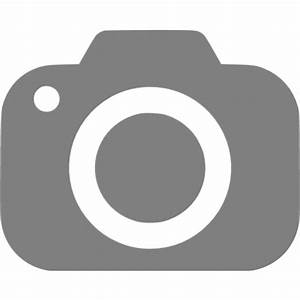 NAME OF PERSON
Describe their best memory here… (should be in first person as they witnesses/experienced it)
Select from 1754 - 1800
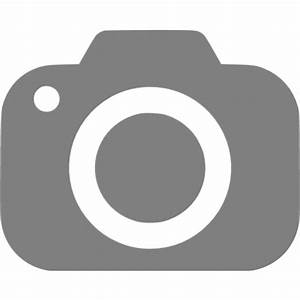 NAME OF PERSON
Select from 1800 - 1844
Describe their best memory here… (should be in first person as they witnesses/experienced it)
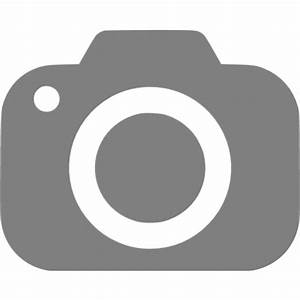 NAME OF PERSON
STAR STUDENT 
MEMORIES
Describe their best memory here… (should be in first person as they witnesses/experienced it)
Select from 1848 - 1877
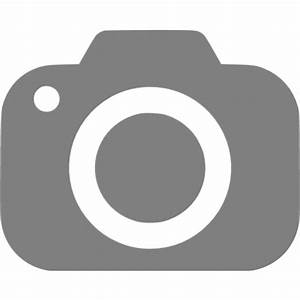 NAME OF PERSON
Describe their best memory here… (should be in first person as they witnesses/experienced it)
Select from 1877 - 1900
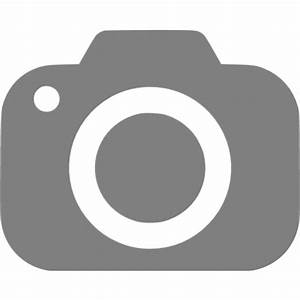 NAME OF PERSON
Select from 1900 - 1932
Describe their best memory here… (should be in first person as they witnesses/experienced it)
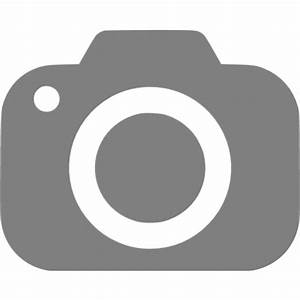 NAME OF PERSON
STAR STUDENT 
MEMORIES
Describe their best memory here… (should be in first person as they witnesses/experienced it)
Select from 1933  - 1945
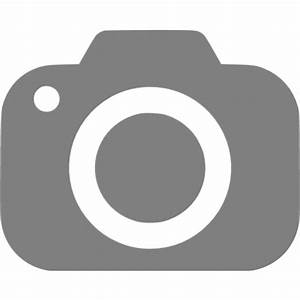 NAME OF PERSON
Describe their best memory here… (should be in first person as they witnesses/experienced it)
Select from 1945 - 1970
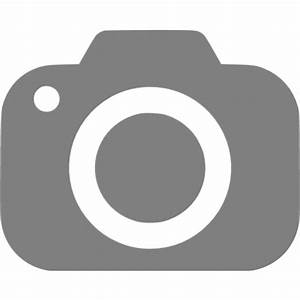 NAME OF PERSON
Select from 1970 - 2000
Describe their best memory here… (should be in first person as they witnesses/experienced it)
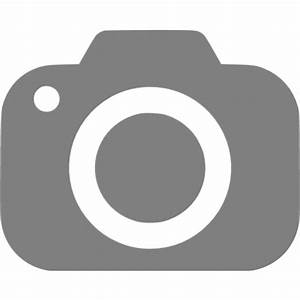 NAME OF PERSON
ADD IMAGES ANYWHERE YOU SEE THE SYMBOL
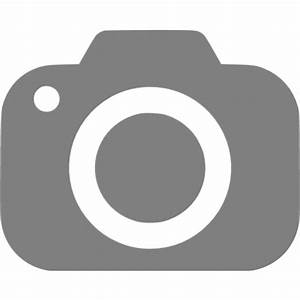 CLUBS & 
STUDENT GROUPS
CREATE GROUPS FOR HISTORICAL FIGURES BASED ON COMMON INTERESTS AND ATTRIBUTES.

EACH GROUP MUST HAVE AT LEAST 5 MEMBERS & A PRESIDENT & VP. 

EXPLAIN BRIEFLY WHY THE OFFICERS WOULD BE  LEADERS OF THE CLUB/GROUP. 

YOU CAN JUST LIST THE OTHER MEMBERS WITHOUT DESCRIPTION.

BE CREATIVE! THESE GROUPS MAY BE CURRENT SCHOOL CLUBS OR CLUBS YOU MAKE UP!
CLUB NAME
Describe the “Club” here…
Describe why they are a leader of this club...
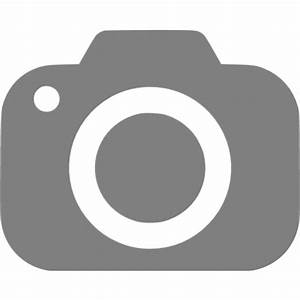 PRESIDENT: NAME
Describe why they are a leader of this club...
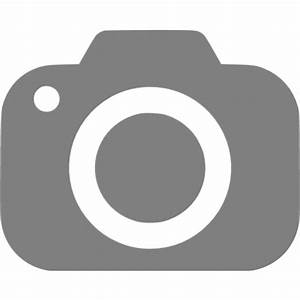 VP: NAME
List other members here:
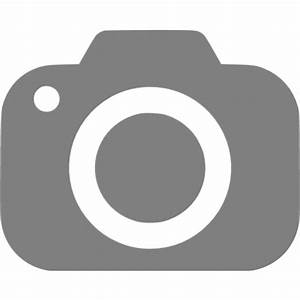 CLUB NAME
Describe the “Club” here…
Describe why they are a leader of this club...
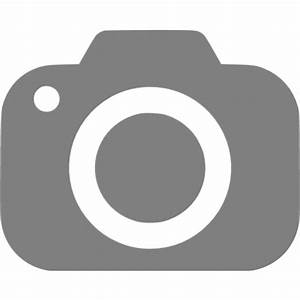 PRESIDENT: NAME
Describe why they are a leader of this club...
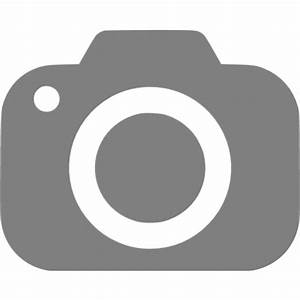 VP: NAME
List other members here:
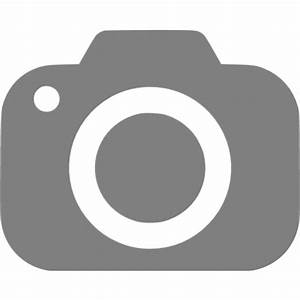 CLUB NAME
Describe the “Club” here…
Describe why they are a leader of this club...
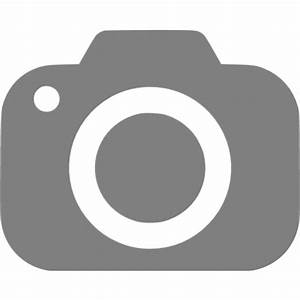 PRESIDENT: NAME
Describe why they are a leader of this club...
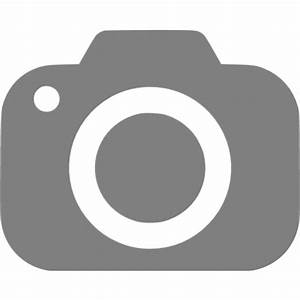 VP: NAME
List other members here:
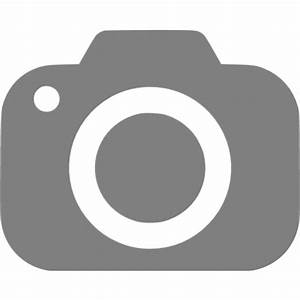 RUBRIC